AI3 Science Discovery Network+

Artificial Intelligence and Augmented Intelligence for Automated Investigations for Scientific Discovery (AI3SD)
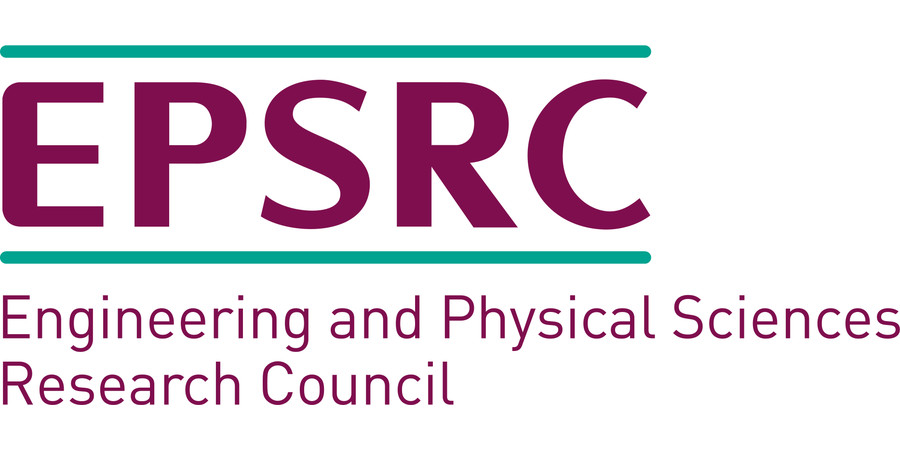 This network is EPSRC Funded under Grant No: EP/S000356/1
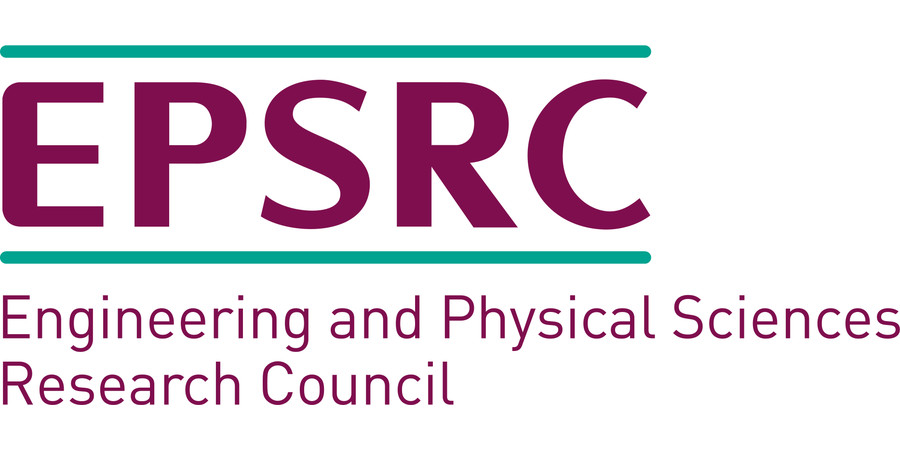 This network is EPSRC Funded under Grant No: EP/S000356/1
DD/MM/YYYY
2
AI3SD Details
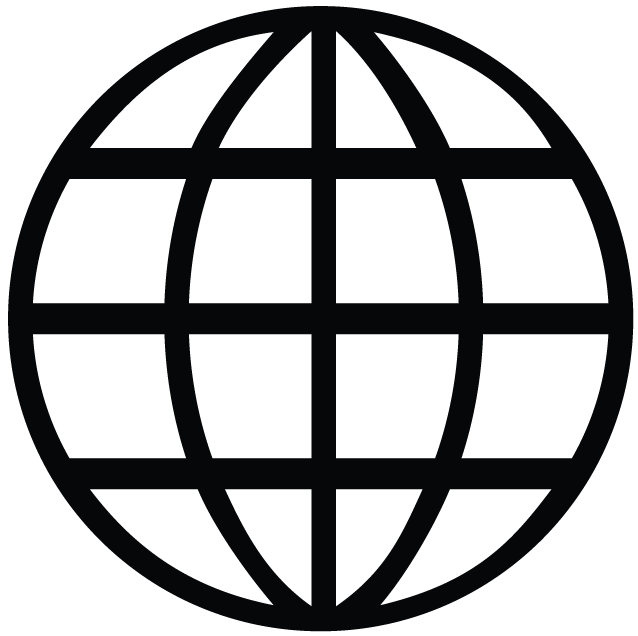 www.ai3sd.org
info@ai3sd.org
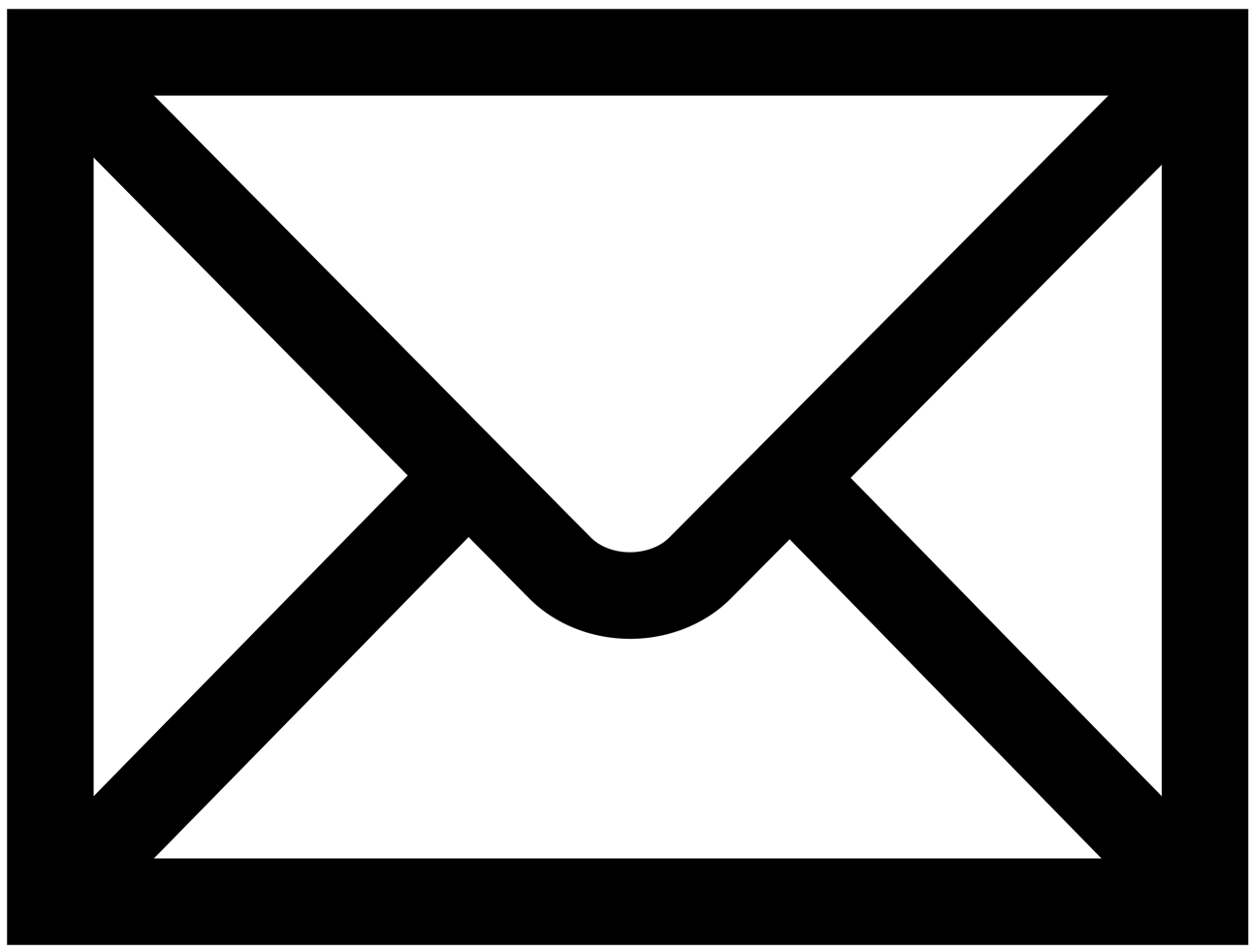 @AISciNet
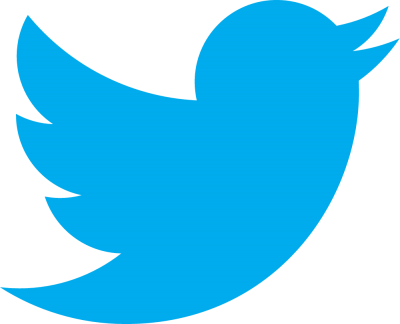 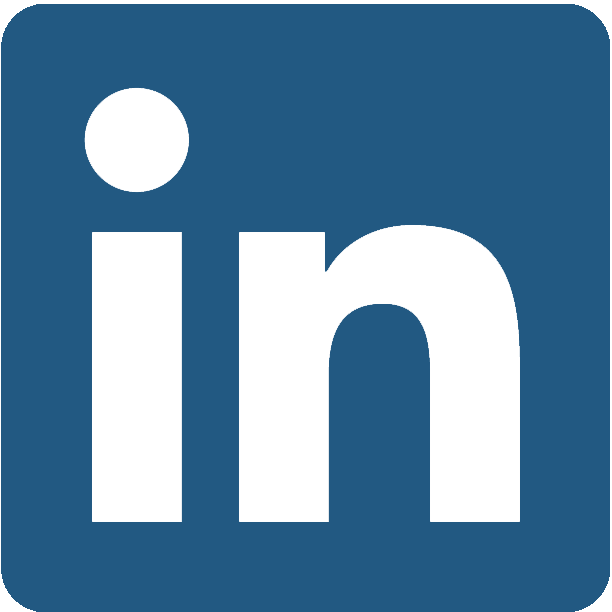 linkedin.com/company/ai3sd
Mailing List: www.jiscmail.ac.uk/AI3SD
DD/MM/YYYY
3